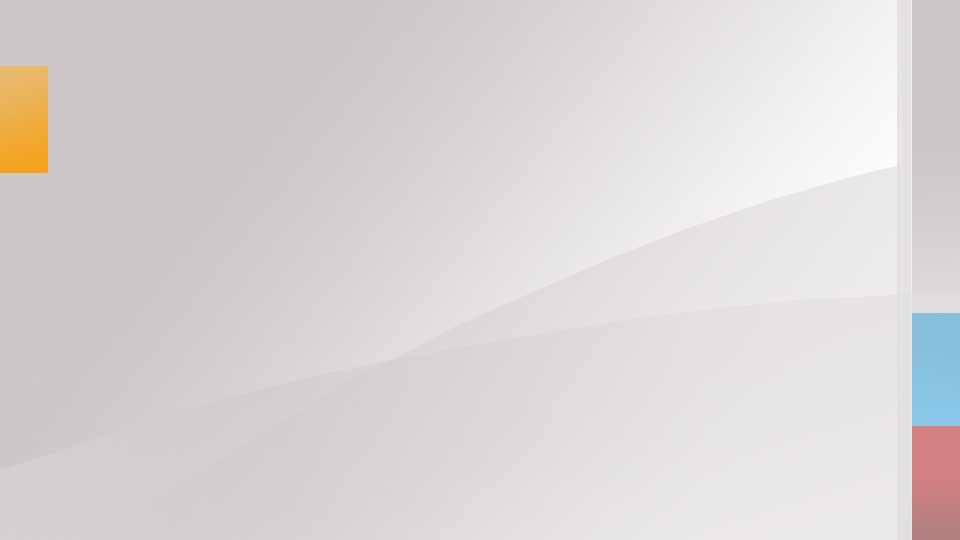 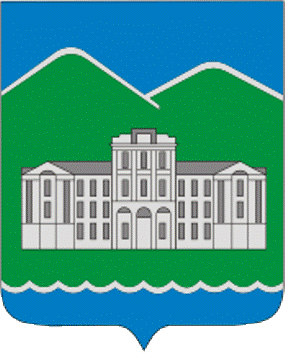 АДМИНИСТРАЦИЯ
КЫШТЫМСКОГО ГОРОДСКОГО ОКРУГА
Расширенное совещание 
при главе
Кыштымского городского округа 

3 февраля, 2020 год
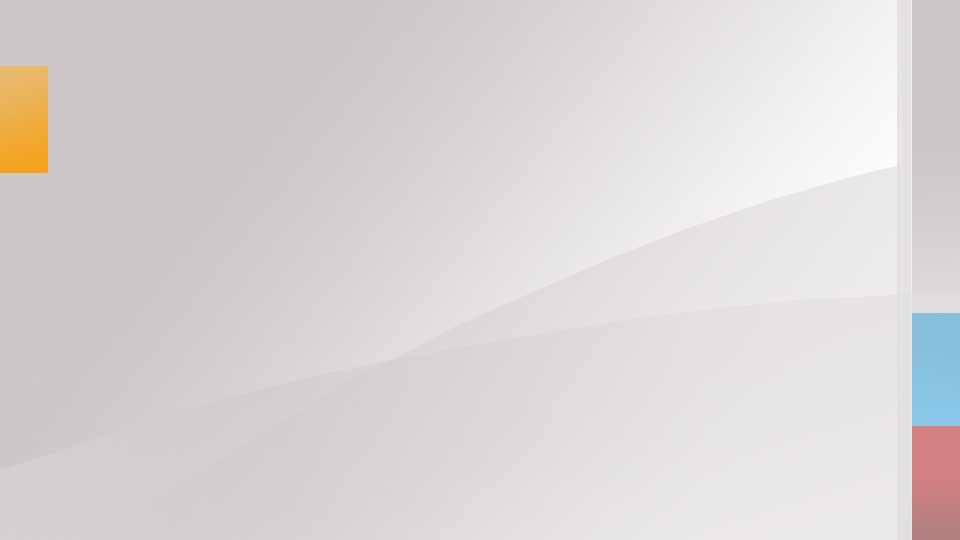 О проведении в 2020 году на территории 
Кыштымского городского округа мероприятий, посвящённых 75-й годовщине Победы 
в Великой Отечественной войне 1941 – 1945 г.г., объявленного Президентом 
Российской Федерации Года памяти и славы 


Саланчук Е.Ю., заместитель главы 
Кыштымского городского округа по социальной сфере
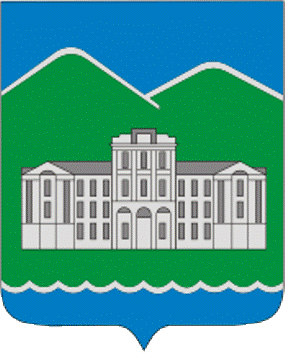 АДМИНИСТРАЦИЯ
КЫШТЫМСКОГО ГОРОДСКОГО ОКРУГА
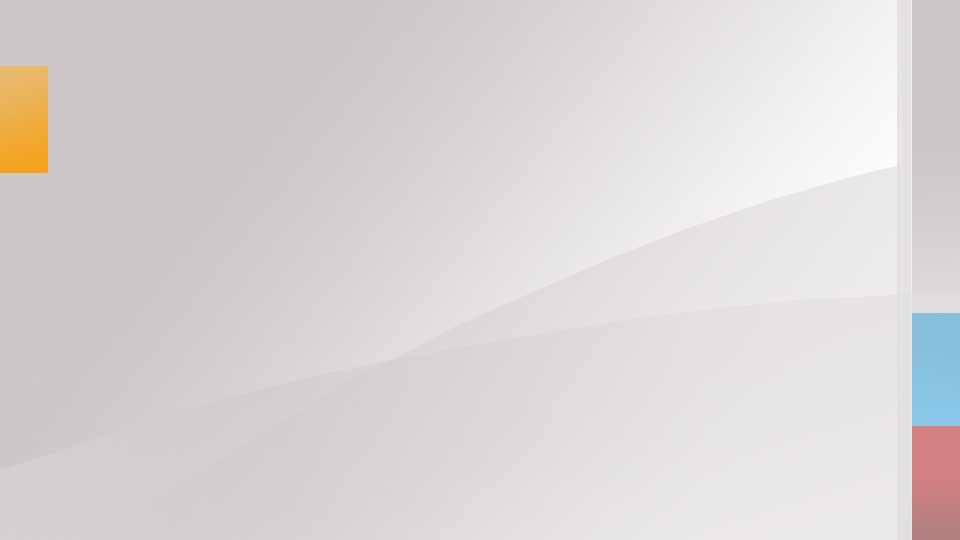 О развитии на территории
 Кыштымского городского округа деятельности Всероссийского 
военно-патриотического
 общественного движения «Юнармия» 


Попинако С.П., начальник Управления 
по делам образования
 администрации Кыштымского городского округа
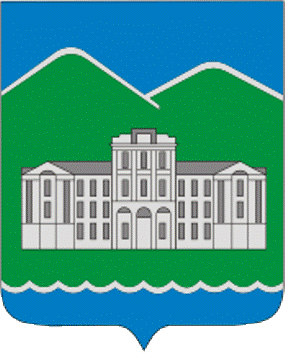 АДМИНИСТРАЦИЯ
КЫШТЫМСКОГО ГОРОДСКОГО ОКРУГА
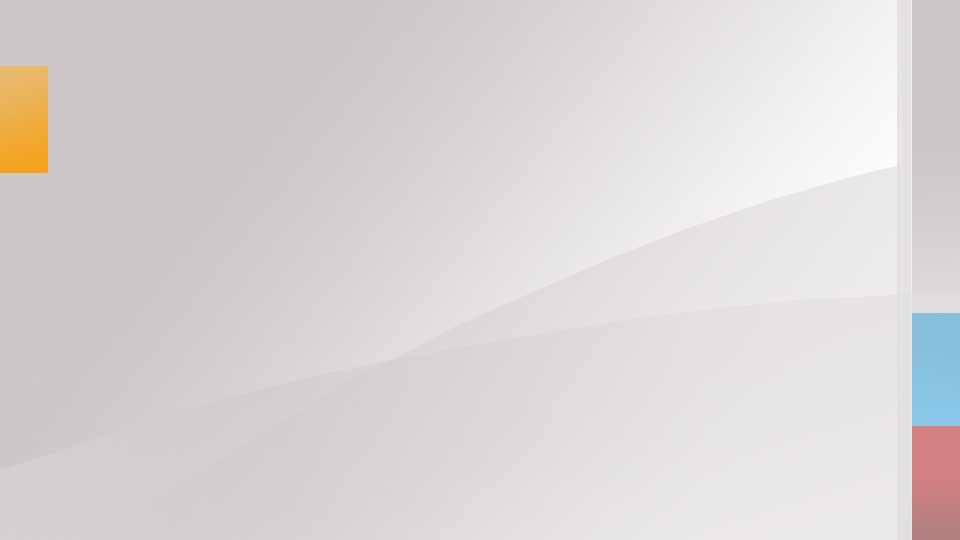 О реализации в 2020 г. на территории Кыштымского городского округа
 региональных проектов 
«Старшее поколение»,
«Содействие занятости женщин – создание условий дошкольного образования 
для детей в возрасте до трёх лет» 
национального проекта «Демография» 

Маркина О.В., директор Областного казённого учреждения «Центр занятости населения города Кыштыма»
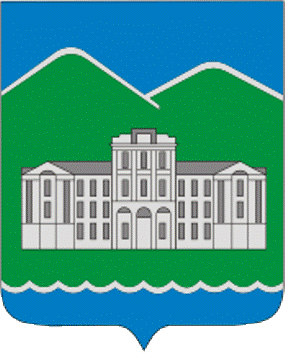 АДМИНИСТРАЦИЯ
КЫШТЫМСКОГО ГОРОДСКОГО ОКРУГА
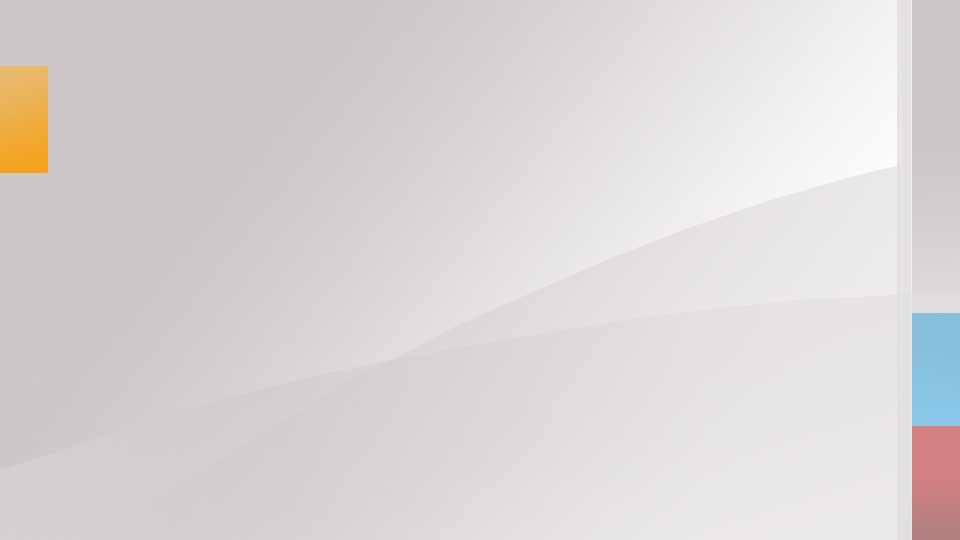 Об итогах диспансеризации 
взрослого населения 
Кыштымского городского округа 
в 2019 году и задачах на 2020 год



Усков И.Г., главный врач ГБУЗ 
«Городская больница им. А.П. Силаева г.Кыштым»
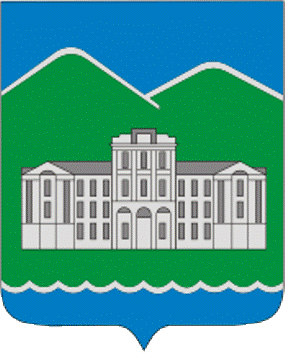 АДМИНИСТРАЦИЯ
КЫШТЫМСКОГО ГОРОДСКОГО ОКРУГА
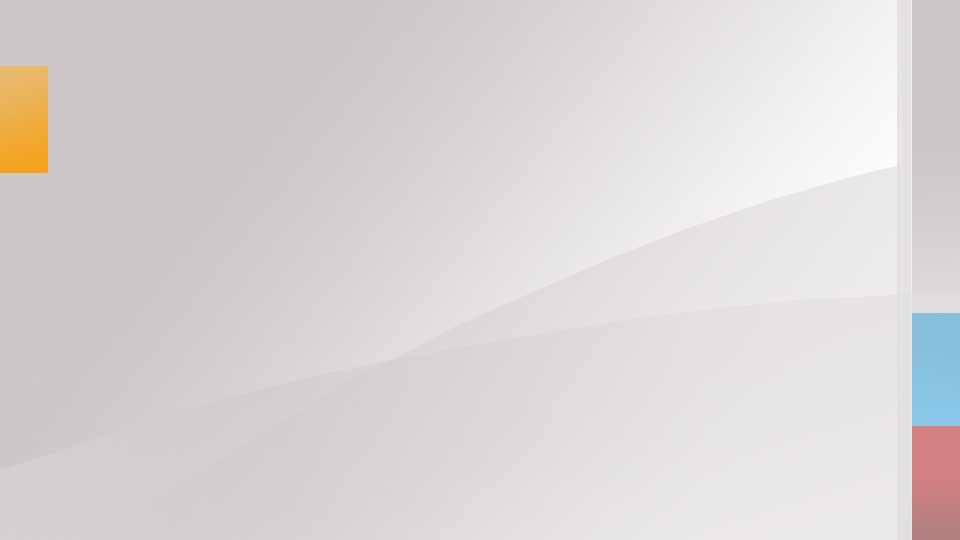 О мероприятиях 
по предотвращению замора рыбы 
на водоёмах 


Мошкин П.Г., первый заместитель
 главы Кыштымского городского округа
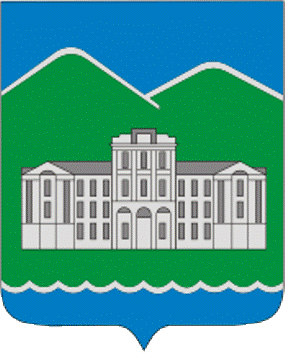 АДМИНИСТРАЦИЯ
КЫШТЫМСКОГО ГОРОДСКОГО ОКРУГА